Indian Standardizations Landscape           “Priority Sectors – Automotive, Electrical Equipment including Consumer Electronics, Smart City, ICT February 2021
Agenda
Main Indian Standardisation Bodies
BIS
TSDSI
TEC
New Approach/ Key Initiatives of the Indian Gov.
Project Priority Sectors and its Key Players 
Information & Communication Technology
Automotive
Smart City
Electrical & Consumer Electronics
Accreditation, Testing & Certification
Foreign Standards Development Organizations in India
Indian Standardisation BodiesBIS,TSDSI & TEC
Main Standardization bodies in India
Bureau of Indian Standards (BIS)…         1(4)
The Indian Standards Institution (ISI) founded in 1947
BIS took over work of  ISI through enactment of BIS Act (1986) by the Indian Parliament
BIS Act 2016 makes BIS National Standards Body of India 
Works as WTO-TBT Enquiry Point for India
Objectives:
Harmonious, development of  standardization & quality control
Certification schemes for products and systems 
Growth and development of Indian industry, commerce and exports 
Consumer protection
Activities:
Standards Formulation
System Certification Scheme
Product Certification Scheme
Compulsory Registration Scheme
Foreign Manufacturers Certification Scheme
Hall Marking Scheme
Laboratory Recognition Scheme
Sale of Indian Standards
Consumer Affairs Activities
Promotional Activities
Training Services, National & International level
Information Services
Areas of Standardization…                    2(4)
15 Sectors, 16 Division Councils, 350+ Sectional Committees, 20,000+ Standards
Electrotechnical
Electronics &  Information Technology
Chemical
Civil Engineering
Food and     Agriculture
Management & Systems
Mechanical    Engineering
Medical Equipment & Hospital Planning
Metallurgical Engineering
Petrochemical, Coal & Related Products
Textiles
Production & General      Engineering
Water Resources
Services Sector
Transport Engineering
9
Product Certification Scheme of BIS…   3(4)
Product Certification Scheme:
Offers 3rd Party assurance of quality, safety and reliability of products to the customer
Allows the licensees to use the popular ISI mark on their product, which is synonymous with quality products.
90+ products are under mandatory certification
BIS and Meity introduced Compulsory Registration Scheme (CRS) in 2012.
60 items covered under CRO
Standard mark for CRS to be marked on products and packaging after BIS registration is granted.

Product Certification Scheme for Foreign Manufacturers:
Products certified include Packaged Drinking Water, Cement, Wood Products, Steel Products, Milk Products, Clinical Thermometers, Energy Meters, Electrical Appliances & Switchgear items  etc.
Scheme is applicable for grant of licence for all products except Electronics & IT Goods notified by MeitY.

ECO mark scheme: 
BIS also grants licenses to environment friendly products 
So far, 17 product categories have been identified for coverage under this scheme
International Cooperation…                  4(4)
Founder member of ISO
Represents India through Indian NC in the IEC    
Participating (P) member of 449 committees and Observer (O) member in 212 committees of ISO
Participating member of 92 Technical Committees and observer member in 74 Technical Committees of IEC. 
Member of regional standards bodies like Pacific Area Standards Congress (PASC) and South Asian Regional Standards Organization (SARSO).
30 Memorandum of Understanding (MoU) & 07 Bilateral Agreements
Telecommunication Standards Development Society, India (TSDSI)…                                        1(3)
Indian Telecom Industry, comprising operators and manufacturers, Academia and R&D organizations formed TSDSI on 7 January 2014, with an objective to  contribute to next generation telecom standards and drive the eco-system of IP creation in India.
It is an autonomous ‘not for profit’ SDO for Telecom products and services in India
Functions:
Develop standards to support new requirements based on research & innovation
Distil new items of research for standardization
Take Indian requirements to global standards organizations;
Creating and Safe-guarding related IPRs;
to create standards based manufacturing expertise in the country;
transparent, open-to-all-members process for making standards.
Providing guidance and leadership to other developing countries

Department of Telecommunications (DoT) & Ministry of Electronics and Information Technology (MEITY), Govt. of India are jointly supporting TSDSI as India’s Telecom/ICT SDO.
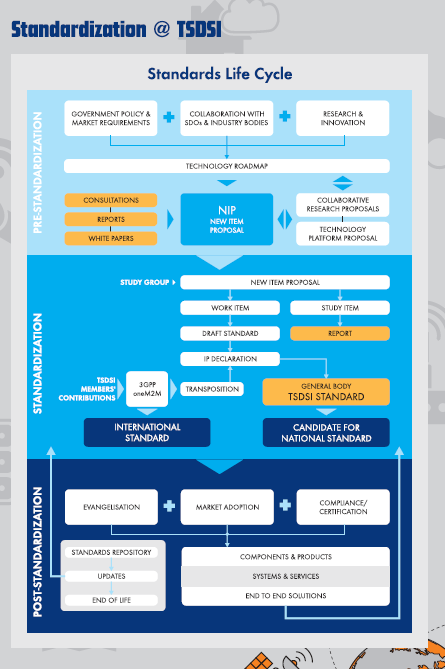 Technical activities… 2(3)
Study Group 1- Networks
CPRI FrontHaul 
Channel Characteristics : 60GHz for 4G/5G backhaul
Enablers for Private Networks
NB-IoT Extension
Broadcast offload
Spectrum Studies
Study Group 2- Services & Solutions
Cloud Interoperability and Portability
Public Protection and Disaster Recovery
Dual SIM Services 
Support for Indian Languages
Information Centric Networking
UAV/Drone Communications and Services
M2M/IoT
Security and Privacy
oneM2M
Collaboration with International and other Forums…                                                               3(3)
Cooperation agreements with 7 international SDOs: ARIB (Japan), ATIS (USA), CCSA (China), Continua Health Alliance, USA (IoT in Health), ETSI (Europe), TTA (Korea), TTC (Japan)
MoU with GCF, 5G AI, TIA etc.
Member of ITU
TSDSI has introduced an indigenous developed 5G candidate standard at ITU WP-5D Meeting in Geneva held during December 10-13, 2019. 
Organizational Partner (OP) of 3GPP along with six other Regional Standardization bodies
TSDSI has transposed 295 Specifications of 3GPP (select specifications from Rel 10 to Rel 13) for IMT Advanced (as per ITU-R M.2012-3) into TSDSI Standards (https://members.tsdsi.in/index.php/s/QCGsyjJocsm8RKj)
Partner Type I of oneM2M
TSDSI has Transposed oneM2M Specifications Rel 2 (comprising 17 specifications and 10 technical reports) into TSDSI Standards. (https://tsdsi.in/onem2m/)
TSDSI has begun work on transposition of Release 3 specifications of oneM2M.
Constituent SDO of Global Standards Collaboration (GSC)
Telecommunication Engineering Centre (TEC)… 1(3)
TEC is the technical wing of DoT (Department of Telecommunications) and acts as a National Standards Body (NSB) for Telecom sector 
Functions:
Specification of common standards for Telecom network equipment, services and interoperability.
Prepare and Publish Generic Requirements (GRs), Interface Requirements (IRs). 
Issuing Interface Approvals, Certificate of Approvals, Service Approvals & Type Approvals.
Formulation of Standards and Fundamental Technical Plans.
Interact with multilateral agencies like APT, ETSI and ITU etc. for standardization.
Develop expertise to imbibe the latest technologies and results of R&D.
Provide technical support to DOT and technical advice to TRAI & TDSAT.
Coordinate with C-DOT on the technological developments in the Telecom Sector for policy planning 
Designated National Enquiry point for WTO-TBT for telecom sector

M2M WGs at TEC have released 13 Technical Reports (Release 1 and Release 2).
TEC is implementing Mandatory Testing and Certification of Telecom Equipments (MTCTE) 
TEC has approved adopting TSDSI transposed oneM2M Rel. 2 specifications as National Standards
Main divisions / Functional areas…           2(3)
International collaboration                         3(3)
TEC participates & follow programmes of standardization bodies such as below directly/indirectly: 
ITU 
3GPP
OneM2M
ETSI (Member) 
GSMA 
IEEE

National Working Groups (NWGs) corresponding to respective ITU-T Study Groups:
✓ NWG-5- Environment and climate change
✓ NWG-9: Television and sound transmission and integrated broadband cable networks.
✓ NWG-11: Signaling requirements, protocols and test specifications
✓ NWG-12: Performance, QoS and QoE
✓ NWG-13: Future networks including mobile and NGN
✓ NWG-15: Optical transport networks and access network infrastructures
✓ NWG-16: Multimedia coding, systems and applications
✓ NWG-17: Security
New Approach/ Key Initiatives (Project Priority Sectors)
Standards/IPR
Bureau of Indian Standards (BIS) Bill 2016
BIS Bill 2016, replaced 1986 act to include goods, services and systems, with services 
Bill recognizes BIS as a National Standards body with international recognition to represent country.
Bring more products under the mandatory standard regime.
Gives BIS authority and power to withdraw sub-standard products
Allows central government to notify certain goods, articles, etc. 
Bill also prescribes penalties for: 
Improper use of the standard mark by testing and marking centres.
Manufacturing or selling goods and articles which do not carry a standard mark and have been mandated to do so, among others
BIS (Conformity Assessment) Regulations, 2018
Framed under the provisions of the new Bureau of Indian Standards Act, 2016
BIS (Conformity Assessment) Regulations, 2018, lays down norms for Fees, Terms and conditions for grant, Operation, suspension, renewal, non-renewal and cancellation of licences for using or applying a ‘Standard Mark’ on any article or goods.
Conformity Assessment Schemes for Products & Grant of license to use standard mark, Initially evidence of conformity:
For Scheme A: through Testing of Samples in Factory by Bureau
For  Scheme B : through Testing of Samples in Factory by Bureau and in Laboratory
For  Scheme C : through Testing of Samples in Factory by Bureau and in Laboratory (Certification of Lot) 
For Scheme D : through Test Report of Samples submitted by Applicant from Laboratory owned or as approved by Bureau and Testing of Samples in Factory by Bureau 
For  Scheme E : through Self-Declaration and Test Report of Samples submitted by Applicant from Laboratory
For more information,  please click here
BIS CA Amendment 2020
BIS Rules, 2018
Ministry of Consumer Affairs, Food & Public Distribution (Department of Consumer Affairs) has notified BIS Rules, 2018 on 25th June 2018

Central Government hereby makes these rules with new changes such as below:-
Concurrent Running of Indian Standards after amendment/update 
Adoption of other Standards from SDOs beyond ISO/IEC as Indian Standards
Recognition or accreditation of Institutions engaged in standardization
Standard Mark
Appointment of agents etc.

For more details, please click here for BIS Riles, 2018 & For BIS (Amendment) Rules, 2020, please click here
Indian National Strategy for Standardization (INSS)
Department of Commerce, Government of India released Indian National Strategy for Standardization (INSS) in June 2018
INSS addresses four broad pillars of Quality infrastructure, viz Standards development, Conformity assessment & accreditation, Technical Regulations & SPS measures, and awareness & education

Objectives of INSS:
Positioning standards as a key driver of all economic activities relating to goods and services
Developing a comprehensive ecosystem in India for standards development taking into account the diversity of interests and expertise available
Using standards for providing a level playing field to domestic industries and enhancing the competitiveness of Indian goods and services in domestic and international markets
Adopting best practices in standardization, conformity assessment and accreditation and technical regulations and creating an integrated infrastructure, roadmaps and institutions for their effective management
Playing an active role and taking leadership positions in apex international forums in the related areas
Creating response mechanisms to global developments on standards, technical regulations and conformity assessment practices that impact market access of Indian goods and services.
Read more/Download>>
Standards National Action Plan (SNAP)
Bureau of Indian Standards (BIS), being National Standards Body (NSB),  has developed “Standards National Action Plan (SNAP)” as part of Indian National Strategy for Standardization (INSS) released by Ministry of Commerce & Industry in 2018.

Objectives:
Identification of standardization needs and enhancing stakeholder involvement;
Making standardization processes efficient and fast;
Ensuring harmonious standardization activities in the country;
Increased participation and involvement in international standardization activities;
Increasing awareness and implementation of standards.

The action plan has prioritized standardization issues ranging from engineering to services, IoT to AI and smart cities to e-mobilities. 
‘Smartness’, ‘Sustainability’ and ‘Services’ would be the key to future standardization.

For more information, please click here>>
Consumer Protection Act, 2019
Consumer Protection Act, 2019, has come into force in July 2020 & this Act replaces the Consumer Protection Act, 1986

Salient features:
New definition of consumer including online purchasing
Central Consumer Protection Authority (CCPA)
Consumer Protection Councils
Mediation
Rules on e-commerce and direct selling
Penalty for adulteration of products/spurious good
Simplified Dispute Resolution Process
Product Liability

Read more/Download>>
National Intellectual Property Rights (IPR) Policy
DIPP (Department of Industrial Policy & Promotion) is responsible to coordinate, guide & oversee implementation of IPRs in India. National IPR Policy 2016 was adopted on 12th May 2016 as a vision document to guide future development of IPRs in the country

Objectives:
To create public awareness about the benefits of Intellectual property among all sections of society.
To stimulate the creation and growth of intellectual property by undertaking relevant measures.
To have strong and effective laws regarding IP rights, consistent with international obligations.
To modernize and strengthen IP administration.
To catalyze commercialization of IP rights.
To strengthen the enforcement and adjudicatory mechanisms for combating IP violations and to promote awareness and respect for IP rights.
Capacity development by strengthening and expanding human resources, institutions for training, research and skill building in IP.

In May 2016, DIPP also floated a discussion paper on standard essential patents and their availability on fair, reasonable and non-discriminatory terms.

For more details, please click here
BIS Mobile app “BIS Care” & Indian Standards Portal
BIS Mobile app “BIS Care
In July 2020, Ministry of Consumer Affairs, Food and Public Distribution has launched BIS Mobile App ‘BIS-Care’ and three portals:- Standardization, Conformity Assessment and Training Portals of e-BIS for consumers.
Consumers can check the authenticity of the ISI-marked and hallmarked products and can also lodge complaints by using this medium.

Indian Standards Portal 
Ministry of Commerce and Industry has launched “India Standards Portal”, an online resource to provide updated information on India's Quality infrastructure comprising prevailing systems for standardization, technical regulations, conformity assessment and accreditation practices, and the related bodies in India.
ICT
National Digital Communication Policy, 2018
NDCP 2018 envisages three Missions: 
Connect India: Creating Robust Digital Communications Infrastructure To promote Broadband for All as a tool for socio-economic development, ensuring service quality and environmental sustainability. 
Propel India: Enabling Next Generation Technologies and Services through Investments, Innovation and IPR generation To harness the power of emerging digital technologies, including 5G, AI, IoT, Cloud and Big Data to enable provision of future ready products and services; and to catalyse the fourth industrial revolution (Industry 4.0) by promoting Investments, Innovation and IPR. 
Secure India: Ensuring Sovereignty, Safety and Security of Digital Communications To secure the interests of citizens and safeguard the digital sovereignty of India with a focus on ensuring individual autonomy and choice, data ownership, privacy and security; while recognizing data as a crucial economic resource.
Read more/Download>>
[Speaker Notes: IDI: ICT Development Index]
Data Centre Policy 2020 (Draft)
Ministry of Electronics & IT (MEITY) has drafted a Data Centre policy to position India as a Global Data Centre hub.
Mission:
Ensure sustainable and trusted Data Centre capacity in the country to meet the enormous demand generated in one of the fastest growing economies.
Strengthen India’s position as one of the most favourable countries for Data Centres by incentivizing and facilitating establishment of state-of-the-art Data Centres.
Encourage domestic and foreign investments in the sector
Promote R&D for manufacturing and dev. of Data Centre related products and services for domestic & global markets.
Promote domestic manufacturing, including non-IT as well as IT components, to increase domestic value addition and reduce dependence on imported equipment for Data Centres.
Key Objectives:
Drive necessary regulatory, structural and procedural interventions for enabling ease of doing business, towards attracting investments and accelerating the existing pace of Data Centre growth in the country.
Promote sector competitiveness through various fiscal and non-fiscal incentives.
Promote domestic start-ups, MSMEs and other Indian IT companies and provide impetus to indigenous manufacturing of IT and non-IT equipment.
Meet the data security needs by promoting investments in trusted (safe and secure) Data Centres in India.
Facilitate standardization in the development of Data Centres.
Promote capacity building in the sector through association with various skilling /human resource dev. programs.
For more details, please click here
[Speaker Notes: MEITY: Ministry of Electronics and Information Technology]
Personal Data Protection Bill, 2019
Personal Data Protection Bill, 2019 ("PDPB") was introduced by Ministry of Electronics & IT (MEITY), on December 11, 2019. 

PDPB aims to:
provide for protection of the privacy of individuals relating to their personal data, 
specify the flow and usage of personal data, 
establish a Data Protection Authority of India
create a relationship of trust between persons and entities processing the personal data, 
protect the fundamental rights of individuals whose personal data is processed, 
to create a framework for organizational and technical measures in processing of data, 
laying down norms for social media intermediary, cross-border transfer, 
accountability of entities processing personal data, 
remedies for unauthorized and harmful processing, and 

Bill is being analyzed by a Joint Parliamentary Committee (JPC) in consultation with experts and stakeholders.

For more details, please click here
Download Data Protection Committee- Report>>
TEC Policy for adoption domestic/international standards
A committee was constituted in TEC to formulate the policy for ratification/adoption of TSDSI/international standards.

Following points have been considered while formulating this policy: 
National adoption of TSDSI transposed international standards or standards developed by any other SDO clearly indicates to the Standards-using community that the respective Standard is reviewed/endorsed by TEC
It indicates that TEC has determined that the Standard adopted is used internationally by Indian trading partners and is not enshrining obsolete or little used technologies or practices. 
It enables the selection of options for local usage that are provided for in some international Standards. 
It expands the portfolio of Indian Standards coverage and thus encourages those seeking standardization information to seek it from within Indian Standards. 
It provides Indian standards using community with the adopted international standard at a price that may be significantly lower than the international standard and thus encourage more use of standards for the benefit of trade and the Indian community. 
TSDSI or any other SDO in India may under its prescribed bylaws may be required to get the standard transposed/ developed by it ratified / adopted from DOT. 
It is the policy of TEC to align Indian national Telecom Standards with International Standards as far as feasible.
Click here for the Policy  and Click here for Standardization Guide
National Telecom M2M Roadmap
Department of Telecom (DoT) released its ‘National Telecom M2M Roadmap’ in May 2015 for growth of M2M 
Focus Areas:
Efforts towards assimilation of various M2M standards
Outline of policy and regulatory approaches for M2M
Plans to boost M2M manufacturing as a part of ‘Make In India’ initiative
Building M2M communication infrastructure
Road ahead for M2M initiatives and plans
Approach towards M2M adoption in different sectors of economy.
M2M Working Groups formed at TEC in following verticals for finalization of standards related work
Power, Automotive, Health, Surveillance, M2M Gateway and Architecture, Home Appliances, Smart Cities
In June 2016, DoT released draft guidelines for M2M Service Providers Registration
In February 2018, DoT issued 13-digit numbers for the trial of M2M communications
In May 2018, DoT released instructions in relation to SIM cards used for M2M comm. Services
Telecom Regulator TRAI has issued recommendation on “Spectrum, Roaming and QoS related requirements in M2M Communications”.
In, September 2020, TEC has approved oneM2M specifications transposed by TSDSI as National Standards.
Download National Telecom M2M Roadmap>>
Internet of Things (IoT) policy 2016
Department of Electronics and Information Technology (DeitY) drafted India’s first ‘IoT Policy’ in October 2016
Key Objectives:
To create an IoT industry of USD 15 billion by 2020
To undertake capacity development (Human & Technology) for IoT specific skill sets for domestic and international markets 
To undertake Research & development for all the assisting technologies
To develop IoT products specific to Indian needs in all possible domains such as agriculture, health, water quality, natural disasters, transportation, security, automobile, supply chain management, smart cities, automated metering and monitoring of utilities, waste management, Oil & Gas) etc.
To facilitate global and national participation of industry and research bodies with relevant global Service Setting Organizations (SSOs) for promoting standards around IoT technologies developed in the country
IoT Policy will support the initiatives taken by GoI to develop connected and smart IoT based system for our country’s Economy, Society, Environment and global needs.
Download Internet of Things (IoT) policy >>
5G India 2020 High Level Forum
In September 2017, a High-Level Forum was constituted, with an aim to;  
Vision Mission and Goals for the 5G India 2020, 
Evaluate, approve roadmaps & action plans for 5G India 2020.
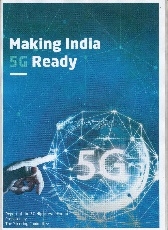 Key Recommendations
TRAI white Paper on Enabling 5G in India
TRAI has released its white paper on “Enabling 5G in India” In order to create an enabling environment for the timely rollout of 5G in India. 
TRAI’s white-paper covers:
Specifications of the 5G technology, 
Potential use cases and architecture of 5G networks. 
Areas that will require investment for 5G deployment and 
Spectrum requirements for 5G networks. 
Regulatory challenges that need to be addressed for the deployment of 5G.
The purpose of the white paper is to identify the probable challenges, including regulatory ones, in the deployment of 5G Networks in India and to initiate a discussion with all stakeholders for finding implementable solutions.

Download TRAI WP on Enabling 5G in India>>
National blockchain policy draft paper titled as “Blockchain — The India Strategy”
Government think tank NITI Aayog has released “Draft Discussion Paper on Blockchain: The India Strategy (Part 1) in January 2020”
It aims to demystify the concepts surrounding this technology, identify areas where it can be utilized for more transparent and open models of cooperation between entities and recommend the next steps towards achieving this goal. 
discussion paper has made a case for using blockchain technology to resolve business and governance process inefficiencies.
Paper suggested regulatory infrastructure to be put in place for evolving a vibrant blockchain ecosystem and creation of a National infrastructure for deploying blockchain solutions with in-built fabric, identity platform and incentive platform.
Paper also suggested government to adopt blockchain solutions for procurement process.
Blockchains can broadly be defined as a new type of network infrastructure that create 'trust' in networks by introducing distributed verifiability, auditability, and consensus.
Download Blockchain Strategy here>>
Discussion Paper on the Framework of an Indian AI stack: DoT
Department of Telecom under Ministry of Communication released discussion paper on the framework of an Indian Artificial Intelligence (AI) Stack with the intention of mitigating impediments in AI deployment and essentially make AI uniform for application across sectors.
Paper highlights five major horizontal pillars: Infrastructure Layer, Storage Layer, Compute Layer, Application Layer, Data / Information Layer and one main vertical pillar - Security & Governance Layer
key benefits of this proposed Indian AI stack are: 
Easy interface (vertical or horizontal) with end user application; 
Maintains, a secure storage environment that simplifies the archiving and extraction of data based on the data classification; 
Ensures, protection of data, data federation, data minimisation; open algorithm framework; defined data structures; interfaces and protocols, monitoring, audit and logging; trustworthiness, etc; 
Ensures, legitimacy of backend services, transaction movement etc; 
Provides services through secured gateway services to the customer; 
Protection of Digital Rights and maintaining ethical standards; 
Consent for use of data from customers will be taken through properly framed consent framework; 
Enables provision of safe, secure and trusted AI services to the customer; 
Enables open API integration and facilitates the environment for load balancing, security, failover capabilities, multi-tenant architecture for concurrent users; and 
Enforces the usage of Government Public Key Infrastructure (PKI) services.
Download Discussion Paper here>>
[Speaker Notes: DoT: Department of Telecommunication]
Discussion Paper on AI: NITI Aayog
In June 2018, Government think-tank, NITI Ayog has unveiled its discussion paper on national strategy on Artificial Intelligence (AI) which aims to guide R&D in new and emerging technologies.

Government has approved the expenditure of Rs 7,000 crore till 2024-25 for NITI Aayog’s artificial intelligence (AI) programme.

Niti Aayog will develop a national data and analytics platform to make all government data accessible to stakeholders in a user-friendly manner.
NITI Aayog’s Discussion paper on AI identified 5 sectors
Digital India
Launched by Government of India on 1st July 2015 to transform India digitally empowered society and knowledge economy.
Three core components
Development of secure and stable Digital Infrastructure
Delivering government services digitally
Universal Digital Literacy
Nine Pillars
Broadband Highways 
Universal Access to Phones 
Public Internet Access Programme 
e-Governance - Reforming government through Technology 
e-Kranti - Electronic delivery of services 
Information for All 
Electronics Manufacturing - Target NET ZERO Imports
IT for Jobs 
Early Harvest Programmes
For more information, please click here
National E-Commerce Policy 2019 (Draft)
In Feb 2019, India has released “draft national e-commerce policy” proposing setting up a legal and technological framework for restrictions on cross-border data flow 

It also laid out conditions for businesses regarding collection or processing of sensitive data locally and storing it abroad.

Policy addresses following six broad issues of the e-commerce ecosystem	
data; 
infrastructure development;
e-commerce marketplaces; 
regulatory issues; 
stimulating domestic digital economy; and 
export promotion through e-commerce. 

It identifies critical aspects of each issue and lays out strategies to achieve the Government’s vision. 
For more information, please click here>
Automotive
National Auto Policy 2018 (Draft)
In Feb. 2018, Department of Heavy Industry (DHI), Ministry of Heavy Industries & Public Enterprises (MoHI&PE) released the draft National Auto Policy (NAP).

Vision: 
“To provide a long-term, stable and consistent policy regime and to have a clear roadmap for the automotive industry, making India a globally competitive auto R&D and manufacturing hub and achieving the targeted objectives of green mobility”

Mission:
To propel the automotive industry in India to be amongst the top 3 nations in the world in engineering, manufacturing and export of automotive vehicles and components 
To scale-up exports to 35-40% of the overall output and become one of the major automotive export hubs in the world 
To enable the automotive sector to become one of the largest employment creation engines 
To enable the automotive sector in India to become a global hub for research & development 
To drive the automotive sector in India to adopt safe, clean and sustainable technologies

Download NAP 2018>>
Automotive Mission Plan 2016-26
Automotive Mission Plan 2016-26 is a collective vision of  Department of Heavy Industries (DHI) and Indian  Automotive Industry.

Objectives:
To grow 3.5 to 4 times of the current value of USD 74 million by 2026.
PVs likely to increase between 9.4 million-13.4 million, 
CVs between 2 million to 3.4 million units, 
two wheelers to grow to 50.6 - 55.5 million 
tractors to 1.5-1.7 million.
To make the Indian automotive industry to be the engine of the “Make in India” programme.
Focus to promote safe, efficient, and comfortable auto vehicles to every person in the country.
To increase net exports of the Indian automotive several fold & Contribute over 12% country’s  GDP
To create nearly 65 million by the next decade

Download AMP 2016-26>>
National Electric Mobility Mission Plan 2020
Introduced jointly by government, automotive industry and academia/research institutes.
Promotion & development of indigenous manufacturing capabilities, required infrastructure, consumer awareness and technology.
6 million electric & hybrid vehicles per year on the road by 2020.

Faster Adoption and Manufacturing of Hybrid and Electric vehicles (FAME) India 
Initially, FAME-I as part of NEMMP was launched by DHI in 2015 for 2 years but was extended from time to time till March 31, 2019 
FAME-II with an outlay 10,000 crore(~€1200 million) , has come into effect on April 1, 2019 for three years 
Under FAME II, INR 1000 Crore (~€120 million) has been earmarked for establishment of charging infrastructure, which will be established as per “Charging Infrastructure for Electrical Vehicles- Guidelines and Standards” released by Ministry of Power. 

Technology Platform for Electric Mobility (TPEM)
Joint initiative of DHI and DST
To create a collaborative platform for developers, suppliers, automakers to work together

Download NEMMP 2020>>
Draft National Rail Plan
In an endeavor to address the inadequacies of capacity constraints and improve its share in total freight ecosystem of the country, Indian Railways has come up with draft National Rail Plan.

Objectives:
To create capacity ahead of demand by 2030 till 2050
Traffic growth forecast growth of traffic in both freight and passenger yoy up to 2030 and on a decadal basis up to 2050.
Formulate strategies based on both operational capacities and commercial policy initiatives to increase modal share of Railways from 27% currently to 45% in freight by 2030.
Reduce transit time of freight substantially by increasing average speed of freight trains from present 22Kmph to 50Kmph.
Reduce overall cost of Rail transportation by nearly 30% and pass on the benefits to the customers.
Identify infrastructural bottlenecks that would arise in future with growth in demand.
Net Zero Carbon emission by 2030, as part of a national commitment to reduce Carbon emission and to sustain it.

This draft plan as prepared by AECOM is being circulated among various ministries for their views/comments and expected to be finalized very soon.
Read more/Download>>
Electrical Equipment including Consumer Electronics
Indian Electrical Equipment Mission Plan 2012-22
Developed by Department of Heavy Industries (DHI) in consultation with all stakeholders and with support from Indian Electrical and Electronics Manufacturers Association (IEEMA)
Vision 2022:
To make India the country of choice for the production of electrical equipment 
and reach an output of US$100 billion by balancing exports and imports















For More Details Click Here
Core Themes of Improvement in the Mission Plan
Skills Development
Industry competitiveness
Technology Up-gradation
Conversion of latent demand
Exports
Smart Grid Vision and Road map for India
ISGF in consultation with ISGTF had prepared a comprehensive smart grid vision and roadmap for India
In 2013 Smart Grid Vision and Road map for India was approved by Ministry of Power that offers a series of time-framed, specific, target driven measures, across these different areas, with which to enable the development of an Indian Smart grid model. 

Smart Grid Vision for India 
“Transform Indian power sector into a secure, adaptive, sustainable and digitally enabled ecosystem that provides reliable and quality energy for all with active participation of stakeholders”

Road map covers the 12th , 13th, and 14th five year plan periods from 2012 to 2027

Read more/download>>
National Smart Grid Mission (NSGM)
MoP launched NSGM in 2015 with aims to accelerate Smart Grid deployment in India

Major activities envisaged under NSGM are:
Development of smart grid, 
Development of micro grids, 
Consumer engagements and training & capacity building etc.

Development/deployment of SGs are presently being carried out through ISGTF/ISGF under the aegis of MoP

Following projects have been sanctioned under NSGM:
CED, Chandigarh (Sub Division 5)
CED, Chandigarh (Complete City excluding Sub Div 5)
KSEB, Thiruvananthapuram (Kochi)
JBVNL, Jharkhand (Ranchi)
OPTCL, Odisha (Rourkela)

Read more about NSGM>>
Smart Meter National Programme (SMNP)
Smart Meter National Programme is being implemented by Energy Efficiency Services Limited (EESL) under Ministry of Power (MoP) to eventually replace 25 crore (250 million) conventional meters with smart meters across India.
SMNP is being implemented under BOOT model on cost plus approach, which means all Capex/Opex is done by EESL and the states/ utilities are not required to invest upfront
EESL has signed MoUs/Agreements for smart meters with states of Andhra Pradesh, Uttar Pradesh, Haryana, Bihar, NDMC-Delhi, Rajasthan, Telangana and for prepaid meters with the states of Uttar Pradesh and Tripura.
EESL has completed procurement process of 1.5 crore (15 million) smart meters. 
As on date, EESL has installed over 13.2 lakh smart meters in Uttar Pradesh, New Delhi, Haryana and Bihar under SMNP
Read more about SMNP>>
Smart City
Smart City Mission, Government of India
India launched 100 smart cities mission On 25th June 2015.
Create core infrastructure 
Provide a decent quality of life
Build clean and sustainable environment and application 
Government has announced names of 100 smart cities with a total proposed investment of INR 2,05,018 Crore (€24 Billion).
Smart Cities Mission Dashboard:
Total Winning Proposals were 100
Total Urban Population Impacted is 99,630,069
Total Cost of Projects (₹ Cr.) (Including Other Cost - O&M, Contingency, etc.) is 2,05,018 Cr. (€24 billion)
Total Area Based Development Cost (₹ Cr.) is 164,204 [€19.3 Billion]
Total Pan City Solution Cost (₹ Cr.) is 38,914 [€4.6 Billion]
Telecom Regulatory (TRAI) has released White paper on “Smart Cities in India: Framework for ICT infrastructure” that tries to identify the framework for ICT Infrastructure for the success of Smart Cities Mission in India. 
For more information on Smart Cities Guidelines and other related information please click here and here and here
Indian Urban Data Exchange (IUDX) Program
In February 2021, Ministry of Housing and Urban Affairs (MoHUA) launched India Urban Data Exchange (IUDX) programe
An open-source software platform
Serves as a seamless interface for data providers/Users
Facilitates secure, authenticated and managed exchange of data amongst various data platforms, third-party authenticated and authorized applications and other data sources, data producers and consumers, both within a city to begin with and scaled up across cities eventually at a national level, in a uniform and seamless way.
New applications across data silos
Strong security, privacy and audit framework: providers control sharing of data
With more use cases, it is expected to improve urban data governance 
FIWARE Foundation, a non-profit organization, teams up with IUDX Program over Open Source to Provide a Standard Smart City Platform for Indian Cities
IUDX Program will adopt ETSI’s NGSI-LD API specifications for its resource server.
Other related documents:
IUDX technical overview>>
The India Urban Data Exchange: An overview of Rationale, Architecture and Methodology>>
Discussion Paper on Data Exchange Framework for Indian Smart Cities
 For more information about IUDX, please click here
Make in India/manufacturing
Make in India
Launched by GoI on September 25, 2014 and is led by the Department of Industrial Policy and Promotion (DIPP)
Mission:
Manufacture in India and sell the products worldwide.
To raise contribution of manufacturing sector to 25% of the Gross Domestic Product (GDP) by 2025
Major objective:
Job creation
Economic Development
Global Recognition
Four Pillars:
New Processes
New Infrastructure
New Sectors
New Mindset
For more information, please click here
National Capital Goods Policy 2016
Government unveiled “National Capital Goods Policy” in 2016 with the vision to increase the share of capital goods contribution from present 12% to 20% of total manufacturing activity by 2025.
Objectives:
To increase production of capital goods from Rs. 2.30 lakh crore (€27 billion) in 2014-15 to Rs. 7.50 lakh crore (€88 billion) in 2025
To raise direct and indirect employment from the current 8.4 million to 30 million
To increase exports from the current 27% to 40% of production
To increasing share of domestic production in India’s demand from 60% to 80%, thus making India a net exporter of capital goods
To improve 'technology depth' in capital goods sub-sectors by
increasing research intensity in India from 0.9% to at least 2.8% of GDP to rank amongst the Top-10 countries in research intensity and achieve global benchmarks for intellectual property in the capital goods sector.
To enhance the quality regime in the capital goods sector through relevant standards to propel the sector and curb inflow of sub-standard capital goods.
For more information, please click here
Production linked incentive scheme (PLI)
Government notified “Production linked incentive scheme (PLI) for Large Scale Electronics Manufacturing” vide Gazette Notification No.CG-DL-E-01042020-218990 dated April 01, 2020 
It offers a production linked incentive to boost domestic manufacturing and attract large investments in mobile phone manufacturing and specified electronic components.
incentive of 4% to 6% on incremental sales of goods manufactured in India for a period of 5 years
Incentives applicable from 01.08.2020

In November 2020, Government has announced Production-Linked Incentives (PLI) worth up to Rs 1.46 lakh crore (€17.2 billion) for 10 key manufacturing sectors including Advanced chemistry cells (ACC), automobiles and auto components, Telecom & Networking Products, technology products, pharmaceutical drugs, capital goods, textile products, white goods, food products, and speciality steel
For more information, please click here
Energy Efficiency/Environment
National Resource Efficiency Policy, 2019 (Draft)
Ministry of Environment, Forests and Climate Change has proposed a draft National Resource Efficiency Policy 2019

Key features:
Establishment of a National Resource Efficiency Authority (NREA). It would be supported by an Inter-Ministerial National Resource Efficiency Board to guide on the aspects critical to its implementation.
It plans to offer tax benefits on recycled materials, green loans to SMEs and soft loans to construct waste disposal facilities, apart from setting up Material Recovery Facilities (MRF).
Manufacturers and service providers would be required to use more recycled or renewable materials and awareness would be created among consumers to indicate the shift.
Idea of the national policy is to drive the country towards circular economy through efficient use of available material resources, based on principle of 6R and ‘green public procurement’.
The 6R stands for reduce, reuse, recycle, redesign, re-manufacture and refurbish 
It pitches for moving towards ‘zero landfill’ approach in the country, hinting at possibility of imposing ‘landfill taxes’ and ‘high tipping fees’ for bulk generators of waste so that they can move towards optimal use of materials and better waste management.

Read more/Download>>
Strategy Paper on Resource Efficiency
In November, 2017, NITI Aayog along with EU Delegation to India had prepared a Strategy paper on Resource Efficiency. 
As a follow up, a status paper titled “Resource Efficiency & Circular Economy – Current status and Way forward” has been prepared with four focus areas namely steel, aluminium, E-waste and Construction and Demolition waste.
It brings out 30 recommendations out of which following recommendations have identified as priority actions.
Formulation of a National Policy on RE/CE,
Mainstreaming RE&CE in existing flagship missions like Swachh Bharat Abhiyan, Smart Cities Make in India, Start-up India, Digital India and others.
Establish a national coordinating body- Bureau of Resource Efficiency (BRE) to implement and achieve national RE/CE goals.
A Modern Recycling Industry with level playing between primary and secondary producers,
R&D for development of scalable technologies for RE & CE, and
Development and promotion of skill and capacity building programmes for informal sector.  
Read more/Download>>
Key Players of theProject Priority Sectors
Information and Communication Technology
Ministerial/
Governmental Key players
Standards Development Organizations
Trade and Industry Bodies
Ministry of Communications (MoC)
Cellular Operators Association of India (COAI)
Bureau Of Indian Standards (BIS)
Ministry of Electronics and Information Technology (MEITY)
National Association of Software and Services Companies (NASSCOM)
Centre for Development of Advanced Computing (C-DAC)
Telecom Commission (TC)
Department of Telecommunications (DoT)
Department of Posts
Electronics and Information Technology Division Council (LITD)
Telecom Engineering Centre (TEC)
Indian Cellular Association (ICA)
Telecommunications Standards Development Society, India (TSDSI)
Standardisation Testing and Quality Certification (STQC)
Telecom Centres of Excellence (TCoE), India
Global ICT Standardization Forum for India (GISFI)
Centre for Development of Telematics (C-DoT)
Data Security Council of India (DSCI)
Telecom Regulatory Authority of India (TRAI)
Broadband India Forum (BIF)
Centre of Excellence in wireless and Information Tech. (CEWiT)
Automotive Sector
Ministerial/
Governmental Key players
Standards Development Organizations
Trade and Industry Bodies
Bureau Of Indian Standards (BIS)
Ministry of Road Transport & Highways (MoRTH)
Ministry of  Heavy Industries & Public Enterprises (MHI&PE)
Society of Indian Automobile Manufacturers (SIAM)
Transport Engineering Division Council (TEDC)
Association for Intelligent Transport Systems (AITS)
Department of Heavy Industry (DHI)
Indian Roads Congress (IRC)
Automotive Component Manufacturers Association of India (ACMA)
National Automotive Testing and R&D Infrastructure Project (NATRiP)
Automotive Research Association of India (ARAI)
Automotive Tyre Manufacturers’ Association (ATMA)
Department of Public Enterprises (DPE)
Indian Tyre Technical Advisory Committee (ITTAC)
Automotive Industry Standards Committee (AISC)
Smart City
Standards Development Organizations
Trade & Industry Body
Ministerial/
Governmental Key players
National Institute of Urban Affairs (NIUA)
Bureau of Indian Standards (BIS)
Ministry of Housing and Urban Affairs  (MoHUA)
Civil Engineering Division Council (CED)
Indian Institute of Science (IISc)
Electronics and Information Technology Division Council (LITD)
Telecom Engineering Centre (TEC)
Electrical Equipment including Consumer Electronics
Ministerial/
Governmental Key players
Standards Development Organizations
Trade and Industry Bodies
Indian Electrical & Electronics Manufacturers Association (IEEMA)
Bureau Of Indian Standards (BIS)
Ministry of New and Renewable Energy  (MNRE)
Ministry of Power (MoP)
Ministry of Electronics and Information Technology (MEITY)
Electronics Industries Association of India (ELCINA)
Electronics and Information Technology Division Council (LITD)
Central Electricity Authority (CEA)
Centre for Development of Advanced Computing 
(C-DAC)
Consumer Electronics and Appliances Manufacturers Association (CEAMA)
Central Power Research Institute (CPRI)
Electro-Technical Division Council (ETD)
Centre for Materials for Electronics Technology 
(C-MET)
Manufacturers' Association for Information Technology (MAIT)
Central Electricity Regulatory Commission (CERC)
Standardisation Testing and Quality Certification (STQC)
Electrical Research and Development Association (ERDA)
India Smart Grid Forum (ISGF)
Accreditation, Testing and Certification
Conformity Assessment, Certification - India
QCI
Quality Council of India
IAF
APLAC
PAC
ILAC
MST
Ministry of Science and Technology
DST
Department of Science and Technology
NABL
National Accreditation Board for Testing & Calibration Laboratories
NABCB
National Accreditation Board for Certification Bodies
NABH
National Accreditation Board for Hospital & Healthcare
NABET
National Accreditation  Board for Education and Training
DCA
Department of Consumer Affairs
FCAMIN
Ministry of Consumer Affairs, Food and Public Distribution
Weights and Measures
OIML
National Institute of Training for Standardization
BIS
Bureau of Indian Standards
TRAI
Telecom Regulatory Authorities India
WTO/TBT
Enquiry point
STQC
Standardization, Testing and Quality Certification
MOC
Ministry of Communications and Information Technology
ISO
DOT/DeitY
Department of Telecommunication/Department of Electronics & IT
Ministry of Commerce  (Notification Authority)
CCA
Controller of Certifying Authorities
JTC1
IEC
APT
ILAC - International Laboratory Accreditation Co-operation, APLAC - Asia Pacific Laboratory Accreditation Cooperation, IAF- International Accreditation Forum, PAC - Pacific Accreditation Cooperation, APT - Asia-Pacific Telecommunity 
OIML - International Organization of legal metrology
TEC
Telecommunication Engineering  Center
ITU
Other Indian Organization involved in Standard Development
The statutory provisions under Section 10 (2) (c) of BIS Act 2016 and Section 30 of BIS Rules, 2018 confer upon BIS, powers to recognize any SDO in India for development of standards.
Many industries and professional bodies, formulate sector specific standards:
Railways Design & Standards Organization (RDSO)
Ministry of Environment, Forest and Climate Change (MoEFCC)
Central Pollution Control Board (CPCB)
Quality Council of India (QCI)
Directorate of Standardization (DoS) – Ministry of Defence
Bureau of Energy Efficiency (BEE)
Agricultural and Processed Food Products Export Development Authority (APEDA)
Directorate of Marketing and Inspection (DMI)- Ministry of Agriculture
Export Inspection Council of India (EIC)
Food Safety and Standards Authority of India (FSSAI)
Inter Plant Standardization in Steel Industry (IPSS) etc.
Many more

For more information, please click here
Foreign SDOs in India
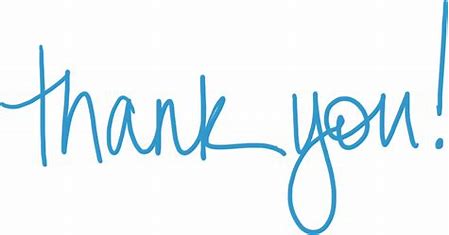 Dinesh Chand Sharma 
(Seconded European Standardization Expert in India)
Director – Standardization & Public Policy
SESEI C/O EBTC, DLTA Complex, Gate No 3, 1st Floor, 1,  Africa Avenue, New Delhi 110029
Mobile: +91 9810079461, Tel: +91 11 3352 1525, dinesh.chand.sharma@sesei.eu 
www.sesei.eu  www.sesei.in